Energimyndighetens kurs för tillsynsmyndigheter
Eva-Britt Eklöf Petrusson
Kristina Landfors
[Speaker Notes: Detta är en grundläggande kurs för tillsynsmyndigheter.
Under förmiddagen fram till lunch miljöjuridik, sedan tar Kristina/Saga vid med energiteknik
Jag förutsätter att deltagarna kan miljöbalken men vi kommer ändå ta upp de bestämmelser som är relevanta för just energitillsyn och den relativt begränsade praxis som finns. Observera att även om de domar som tas upp inte rör  just tillsyn utan tillståndsprövningar och diverse villkorsformuleringar är dessa domar vägledande i allra högsta grad även i tillsynssammanhang och vid formulering av förelägganden.
Vår tanke är att inspirera till att använda de verktyg som finns och att det inte är nödvändigt att vara energiexpert för att utöva energitillsyn.]
Agenda för dagen
Inledning av Energimyndigheten
Miljöjuridik med lagstiftning och praxis
Grundläggande energikunskap
Lunch
Workshops ”Tillsynsresan”
Introduktion
Grupparbeten
Exempel på arbetssätt
Miljöbalkens mål och tillämpningsområde
Bestämmelserna i miljöbalken syftar till att återanvändning och återvinning liksom annan hushållning med material, råvaror och energi främjas så att ett kretslopp uppnås.
Bevisbördeprincipen 2 kap. 1 § miljöbalken
Alla som bedriver eller avser att bedriva en verksamhet eller vidta en åtgärd är skyldiga att visa att de förpliktelser som följer med hänsynsreglerna iakttas
[Speaker Notes: Det är den som har tänkt göra något som skall visa att det är helt i förenlighet med gällande lagstiftning och eventuellt tillstånd, dvs. inte tillsynsmyndigheten eller prövningsmyndigheten. 
Alltså den som bedriver eller har för avsikt att bedriva en verksamhet eller skall vidta en åtgärd skall kunna visa att verksamheten/åtgärden kan bedrivas/vidtas på ett miljömässigt godtagbart sätt i förhållande till hänsynsreglerna. 
Detta gäller således även hur man hushållar med energi!
Detta innebär att det kan vara omfattande material som måste ges in i samband med en anmälan eller en ansökan om tillstånd för att uppfylla bevisbördan. Eller när tillsynsmyndigheten i samband med tillsyn ställer krav på utredningar/undersökningar med stöd av 26 kap. miljöbalken.
Det är bl.a. med stöd av denna bestämmelse man kan förelägga verksamhetsutövaren att inkomma med en energikartläggning. Eller kanske bara enklare uppgifter om energianvändning, förbrukning m.m.]
Kunskapskravet 2 kap. 2 § miljöbalken
Alla som bedriver eller avser att bedriva en verksamhet eller vidta en åtgärd skall skaffa sig den kunskap som behövs med hänsyn till verksamhetens eller åtgärdens art och omfattning för att skydda människors hälsa och miljön mot skada eller olägenhet
[Speaker Notes: Den som bedriver eller har för avsikt att bedriva en verksamhet eller vidta en åtgärd skall skaffa sig den kunskap som behövs med hänsyn till verksamhetens art och omfattning för att skydda människors hälsa och miljö mot skada och olägenhet. 
Man måste klargöra konsekvenserna och riskerna innan man kör igång. Det är alltså inte godtagbart att starta verksamheten eller vidta åtgärden och skaffa sig erforderlig kunskap vartefter.
Med stöd av denna bestämmelse kan man förvänta sig att verksamhetsutövaren ska ha tillräcklig kunskap om sin energianvändning t.ex. genom att ha gjort en energikartläggning. Vilken energi använder man, hur mycket, till vad går den m.m.?
Frågan är när vu ska ha tillräcklig kunskap? En synpunkt som framkommit är att det inte är så lätt för den nya verksamheten att veta i detalj hur energianvändningen kommer att se. Man har sannolikt kunskap om vilken typ av energi man kommer att använda men kanske inte hur den kommer att fördela sig. Å andra sidan är det just när man startar en ny verksamhet som man kan planera för lokalerna vad gäller värme och ventilation samt för verksamheten i stort, inköp av utrustning m.m.]
Försiktighetsprincipen 2 kap. 3 § miljöbalken
Alla som bedriver eller avser att bedriva en verksamhet eller vidta en åtgärd skall utföra de skyddsåtgärder, iaktta de begränsningar och vidta de försiktighetsmått i övrigt som behövs för att förebygga, hindra eller motverka att verksamheten eller åtgärden medför skada eller olägenhet för människors hälsa eller miljön
[Speaker Notes: Redan risken för skador och olägenheter medför en skyldighet att vidta åtgärder som behövs för att negativa effekter på hälsa och miljö ska förebyggas, hindras eller motverkas. Skyldigheten gäller alltså inte bara konstaterade skador och olägenheter utan även möjliga och sannolika.
Det är med stöd av denna bestämmelse man beslutar om villkor och förelägganden om försiktighetsmått.
Länsstyrelserna (LEKS) arbetar i projekt för att ta fram vägledning vilka krav som kan ställas i samband med bl.a. prövning.]
Bästa möjliga teknik 2 kap. 3 § miljöbalken
För yrkesmässig verksamhet ska bästa möjliga teknik användas för att förebygga skador och olägenheter

Jfr med EU-rätten där man talar om BAT dvs. best available technique
[Speaker Notes: BAT – Best Available Techniques – bästa tillgängliga teknik. Kommer från det tidigare gällande IPPC-direktivet som nu ersatts av ett industriemissionsdirektiv

Möjligen ställer ”Bästa möjliga teknik” högre krav.]
Industriemissionsdirektivet – IED 2010/75/EU
Vissa verksamheter omfattas av IED-direktivet  (tidigare IPPC)
IED-direktivet är implementerat i svensk lagstiftning i  industriutsläppsförordningen
I Sverige finns omkring 1100 verksamheter inom ett 30-tal branscher som berörs av dessa bestämmelser
Det finns drygt 30 olika BREF-dokument som anger vad som är BAT inom ett specifikt område
Observera att man med stöd av hänsynsreglerna kan ställa högre krav än vad som är BAT enligt relevant BREF se MÖD 2014-02-28 M 4407-13, Nynäs AB
[Speaker Notes: IPPC-direktivet slogs ihop med ett antal andra direktiv och samlades i Industriemissionsdirektivet.
Ett av syftena var att ge BREF:arna och de BAT-slutsatser som anges där mer rättslig tyngd.
Observera att implementeringen av IED inte medfört att man ändrat det svenska miljöprövningssystemet utan detta gäller utöver. 
BAT-slutsatserna anger en miniminivå. Det innebär att det fortfarande går att ställa mer långtgående krav vid den svenska miljöprövningen än vad som anges som miniminivå enligt BAT-slutsatsen enligt hänsynsreglerna. Se MÖD 2014-02-28 M 4407-13. Man kan också snegla på BAT-slutsatser som ännu inte är antagna. Det kan vara vägledande t.ex. i samband med att en större investering ska göras. 
Hur kommer det sig att kraven enligt BMT kan vara mer långtgående än BAT? Många BREF:ar kan vara kompromisser mellan branschen och myndigheterna. Det innebär att det kan finnas en marginal till vad som anses BMT. Sannolikt kommer den här marginalen att minska framöver när nya BREF:ar tas fram.]
Fortsättning - IED
BREF:arna ska uppdateras senast 8 år efter offentliggörandet av en tidigare BREF 
Det innebär att det offentliggörs ca 4 nya BREF:ar per år
En del BREF:ar omfattar endast en bransch (vertikala)
Andra BREF:ar är gemensamma för många branscher (horisontella)
[Speaker Notes: En vertikal BREF som är på gång (nu i höst) är den som gäller ”intensiv uppfödning av svin och fjäderfä”]
Energy efficiency
Ett exempel på en horisontell BREF är ”Energy efficiency” (ENE BREF) som antogs 2009
Denna BREF ska slås ihop med ”Industrial cooling systems” och få namnet ”Resource efficiency”
Oklar tidplan för när det kommer en ny BREF
[Speaker Notes: Se text ur BREF:en….

Kraven gäller främst hur man på ett systematiskt sätt arbetar med energifrågorna, inte specifika tekniker.
Används där andra sektorsspecifika eller andra horisontala BREF:ar inte går in.
BAT är bl.a. att använda passande verktyg och metoder, energimodeller. 
Energieffektiviseringsarbetet kan underhållas genom att införa energiledningssystem, arbeta med managamentåtgärder (ledning, personal, kompetens)
Fråga till publiken – har ni läst BREF:en? Även om man inte arbetar med s.k. IED-verksamheter kan BREF:en vara vägledande och inspirerande om hur man kan arbeta med energifrågorna.]
Vilka krav ställs?
ENE BREF ställer inte krav på några specifika åtgärder eller liknande
ENE BREF är mer inriktad på att ett systematiskt arbete ska bedrivas jfr energiledningssystem
Däremot kan det finnas specifika krav i de branschvisa vertikala BREF:arna
Kretslopps- och hushållningsprincipen 2 kap. 5 § miljöbalken
Alla som bedriver en verksamhet eller vidtar en åtgärd ska hushålla med råvaror och energi samt utnyttja möjligheterna till återanvändning och återvinning. I första hand ska förnybara energikällor användas
[Speaker Notes: Hushållningsprincipen innebär att all verksamhet skall drivas och alla åtgärder skall ske på ett sådant sätt att råvaror och energi används så effektivt som möjligt och förbrukningen samt avfallet minimeras. Med förnybara energikällor menas flödande energikällor som sol, vind och vatten samt biologiskt förnybara energikällor. 
Kretsloppsprincipen innebär att vad som utvinns ur naturen ska kunna användas, återanvändas. Återvinnas och bortskaffas på ett uthålligt sätt med minsta möjliga resursförbrukning och utan att naturen skadas. 
Regeln om energihushållning är skild från frågor om utsläpp och annan miljöpåverkan och tar fasta på egenvärdet av att hushålla med resurser.]
Definition av ”energihushållning”
Definition saknas i miljöbalken
ENE-BREF – ”optimering av energieffektivitet”
LKAB-dom (MÖD 2007:4) – ”energi används så effektivt som möjligt och förbrukningen minimeras”
[Speaker Notes: LKAB-dom ”Denna hushållningsprincip innebär att all verksamhet skall bedrivas och alla åtgärder skall vidtas på ett sådant sätt att energi används så effektivt som möjligt och förbrukningen minimeras. Detta gäller vid all verksamhet och alla åtgärder som inte är av försumbar betydelse och tar sikte både på energiproduktion och på energianvändning.”]
Vad säger förarbetena till miljöbalken om energihushållning?
Alla verksamhetsutövare bör ha en effektiv energianvändning och hushålla med energi
Energisystemet bör kretsloppsanpassas
Användningen av fossila bränslen bör begränsas genom en effektiv energianvändning och en ökad användning av förnyelsebara energikällor
I samband med tillverkning av produkter bör energi sparas
Energiutvinning av avfall (när inte återanvändning och återvinning är möjlig)
Energikartläggning
Lagen (2014:266) om energikartläggning i stora företag trädde ikraft den 1 juni 2014
Energimyndighetens föreskrifter 2014:2
Energimyndigheten är tillsynsmyndighet
[Speaker Notes: Definitioner 	- energieffektivitet
	- stora företag m.m.
Även ändringar i miljöbalken. 
Den här lagen berör många verksamheter som inte bedriver miljöfarlig verksamhet i vanlig bemärkelse ex. tjänsteföretag och kommuner. Det är således många verksamheter där krav på energikartläggning måste ställas enligt miljöbalken. Även om man valt att lägga den här lagen utanför miljölagstiftningen kommer sannolikt tillämpningen spilla över på tillämpningen av miljöbalken. Lagen har gett oss definitioner och det kommer att bli många nya erfarenheter vad energikartläggning, vad kan man kräva, hur gör man kartläggningen, vilka åtgärder kan bli aktuella?
Energimyndigheten, som är tillsynsmyndighet, kommer inte att ta in samtliga energikartläggningar utan endast göra stickprov. Just nu håller föreskrifter på att tas fram angående hur de som ska göra energikartläggningarna ska certifieras.]
Vilka berörs?
Stora företag dvs. företag som har fler än 250 sysselsatta och årsomsättning över 50 miljoner euro eller en balansomslutning som överstiger 43 miljoner euro per år ska göra en oberoende och kostnadseffektiv kartläggning
Lagen omfattar ca 1 300 företag 
Gäller oavsett prövningsplikt enligt miljöbalken
Förordning (2009:1577) om statligt stöd till energikartläggning
Företag som använder mer än 300 MWh energi per år kan få stöd för att genomföra en energikartläggning (även jordbruk med mindre energianvändning)
Energikartläggningsstödet täcker 50 procent av kostnaden för en energikartläggning med åtgärdsförslag och tillhörande energiplan, dock maximalt 50 000 kronor. Stödet ska sökas innan energikartläggningen påbörjas.
Hur förhåller sig lagarna till varandra?
Den energikartläggning som tas fram kan ligga till grund för tillsyn enligt miljöbalken
Onödigt att begära två olika energikartläggningar
Lagen om energikartläggning ställer inte krav på åtgärder – sådana krav kan tillsynsmyndigheten enligt miljöbalken däremot ställa
Skälighetsprincipen 2 kap. 7 § miljöbalken
Kraven på hänsyn ska vara miljömässigt och ekonomiskt motiverade utan att vara orimliga att uppfylla
[Speaker Notes: Alla hänsynsregler skall tillämpas efter avvägning mellan nytta och kostnader. Kraven som ställs skall vara miljömässigt motiverade utan att vara ekonomisk orimliga.
Myndigheterna får helt enkelt inte kräva för mycket. När man ställer kostnaderna mot miljönyttan tittar man inte på det specifika företaget utan förhållandena som är typiska för branschen. Kraven att uppfylla hänsynsreglerna kan gå längre för näringsverksamheter än för privatpersoner. 
När det gäller privatpersoner tittar man på vad en normalt medveten och ansvarsfull person skulle göra.]
Vem är ansvarig för att hänsynsreglerna följs? Mot vem kan man rikta krav?
Vem är verksamhetsutövare?
 ”den som har den faktiska och rättsliga möjligheten att vidta åtgärder”

Fundera på vad som gäller om fastighetsägare och verksamhetsutövare är olika aktörer
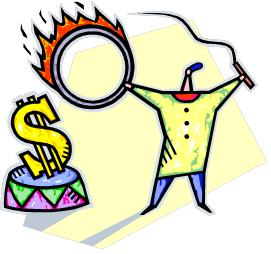 [Speaker Notes: Ca kl. 10.00
Det saknas definition av begreppet verksamhetsutövare i lagstiftningen. Den tidigare koncessionsnämnden har i flera ärenden gjort bedömningen att verksamhetsutövare anses den vara som har den faktiska och rättsliga möjligheten att vidta åtgärder. Avtal mellan parter behöver inte ha någon betydelse. Det kan finnas olika verksamhetsutövare i en och samma fastighet ex. nyttjanderättshavare, fastighetsägare.
2 § Sevesolagen VU = varje fysisk eller juridisk person som driver eller innehar en verksamhet eller anläggning eller som på annat sätt har rätt att fatta avgörande ekonomiska beslut om verksamhetens eller anläggningens tekniska drift. 
I jordbruksfall har arrendator ansetts vara verksamhetsutövare.  
Normalt sett är det uppdragsgivaren som också anses vara verksamhetsutövare. Undantag i MÖD 2005:64 angående SITA och återvinningsstationer som hade fått i uppdrag att ställa i ordning platsen, underhålla den, svara för tillstånd och lov, skulle tömma en del behållare. 
Just vad gäller energitillsyn kan det vara oklart huruvida verksamhetsutövaren har ansvar eller om det är fastighetsägaren som äger lokalerna. Det kan vara så att de ansvarar för olika bitar. Bör utredas i varje enskilt fall vem det är som har faktisk och rättslig möjlighet att vidta åtgärder.

Fråga till publiken – vid tillsynsbesök är det bra att träffa båda samtidigt eller var för sig? Hur brukar man lösa detta?]
Prövning av miljöfarliga verksamheter
Anmälnings- eller tillståndspliktiga verksamheter enligt 2-32 kap. miljöprövningsförordningen

A-verksamheter
B-verksamheter
C-verksamheter

(U-verksamheter)

Observera att uppdelningen inte säger något om energianvändningen!
[Speaker Notes: Prövning av miljöfarlig verksamhet sker enligt kap.9 miljöbalken. Beroende på verksamhetsslag och storlek så delas miljöfarlig verksamhet in i A-, B- och C -anläggningar samt så kallade U-anläggningar (övriga). För att få driva en miljöfarlig verksamhet krävs tillstånd (A- och B-anläggningar eller anmälan (C-anläggningar).]
Tillståndsprövningar
Viktigt att tillsynsmyndigheten är aktiv under tillståndsprocessen
Är frågan om energi tillräckligt belyst?

De frågor som är prövade under tillståndsprocessen omfattas av rättskraften enligt 24 kap. 1 § miljöbalken
Vad ska finnas med i en ansökan om tillstånd?
Yrkanden och åtaganden
Beskrivning av verksamheten
Teknisk beskrivning
Miljökonsekvensbeskrivning 
Samrådsredogörelse
Förslag till skyddsåtgärder och försiktighetsmått
Uppföljning och kontroll
[Speaker Notes: Kort
I 22 kap. miljöbalken finns bestämmelser om vad en ansökan ska innehålla och i 6 kap. miljöbalken vad som ska finnas med i en mkb.
Ungefär kan det se ut i ansökningshandlingarn:
I teknisk beskrivning bör typen av energianvändning och mängderna m.m. beskrivas
I miljökonsekvensbeskrivningen bör även energihushållningsfrågan finnas med och hur man arbetar man med den.
Har aldrig sett att sökanden själv föreslagit energivillkor men möjligen har sökanden gjort åtaganden i ansökan hur man tänkt att arbeta med vissa frågor.  
Ofta ges förslag till kontrollprogram in eller den planerade kontrollen beskrivs i ett kortare avsnitt. Där bör också energifrågorna vara med, hur kontrolleras ex. villkor eller att energihushushållningsprincipen följs.]
Syftet med miljökonsekvensbeskrivningen enligt 6 kap. 3 § miljöbalken
Identifiera och beskriva indirekta och direkta effekter på;
Människor, djur & växter
Mark & vatten
Luft & klimat
Landskap & kulturmiljö
Hushållning med mark, vatten och den fysiska miljön
Hushållning med material, energi & råvaror
[Speaker Notes: Syftet med en MKB för en verksamhet eller åtgärd är att identifiera och objektivt beskriva de direkta eller indirekta effekter som den planerade verksamheten eller åtgärden kan medföra dels på människor, djur, växter, mark, luft, klimat, vatten och den fysiska miljön i övrigt, dels på annan hushållning med material, råvaror och energi. Vidare ska en samlad bedömning av dessa effekter på människors hälsa och miljön göras. Syftet med en MKB i planer och program är att integrera miljöaspekter så att en hållbar utveckling främjas.]
Vad skall MKB:n innehålla enligt 6 kap. 7 §  miljöbalken om verksamheten medför betydande miljöpåverkan?
Lokalisering, utformning och omfattning
De åtgärder som planeras för att skadliga verkningar skall undvikas, minskas eller avhjälpas
Den inverkan på människors hälsa, miljön och hushållningen med mark och vatten samt andra resurser som verksamheten eller åtgärden kan antas medföra
Alternativa platser, alternativa utformningar och nollalternativ
[Speaker Notes: Beskriva hur man hushållar med energifrågorna]
Vad krävs av en anmälan?
Innehålla de uppgifter, ritningar och tekniska beskrivningar som behövs 
Verksamhetens eller åtgärdens art, omfattning och miljöeffekter ska kunna bedömas

Inget som hindrar att information om energihushållning ställs
[Speaker Notes: Detta gäller miljöfarliga verksamheter, inte alls lika specifikt som för vattenverksamheter. 
Vad ”behövs”? Kan vara svårt att avgöra. Beror alldeles på vad för typ av verksamhet det är fråga om.]
Olika former av villkor i tillstånd
Det allmänna villkoret – vad sökanden åtagit sig att göra men som beslutsmyndigheten inte funnit anledning att reglera särskilt
Särskilda villkor
Utsläppsvillkor med begränsningsvärden
Krav på att viss utrustning med viss funktion ska finnas
Krav på att verksamhetsutövaren ska ta fram något ex. en plan av något slag

Delegerade villkor – tillsynsmyndigheten får besluta i vissa frågor

Hinder att bestämma villkor som påverkar utsläppshandeln enligt 16 kap. 2 § miljöbalken.
[Speaker Notes: Energifrågorna kan tas upp i ansökningshandlingarna och omfattas då av det allmänna villkoret. 
Alltid svårt att tydligt se vad som omfattas av det allmänna villkoret. För att vara riktigt säker måste man läsa ansökningshandlingarna. Igen. 
Kan också ställas krav i konkreta villkor.
Ej tillåtet enligt 16 kap. 2 § att ställa krav som inkräktar på handeln med utsläppsrätter. Ej reglera koldioxidutsläpp, ok med energianvändning

LEKS arbetar med riktlinjer för MPD kring energi i prövningen under 2014.]
Krav på energihushållning i villkor
MÖD 2007:56 Swedish Tissue AB

MÖD 2009:17 Scania

MMD Vbg 2011-06-17 M 3394-10 Södra Timber

MÖD 2011-06-22 mål nr 6243-10 Perstorp Oxo

MÖD 2013-04-12 mål nr M 1219-12

MMD Nacka 2014-05-28 mål nr M 464-12 (se MPD:s beslut)
[Speaker Notes: Swedish Tissue – riktvärden för förbrukning, enda rättsfallet med sådant krav.
Scania – Krav på energihushållningsplan + delegation till tillsynsmyndigheten
Södra Timber – krav på rökgaskondensering för att möjliggöra att kunna ta om hand överskottsenergi, ej rimligt
Perstorps Oxo – program för energihushållning + villkor om energihushållningsåtgärder som är skäliga. 

MMD Nacka 2014-05-28 M 464-12, Gjuteribolaget i Eskilstuna. Bra lst-villkor som inte överklagades av bolaget.]
Vad kan den nya lagen om energikartläggning innebära?
Mark- och miljööverdomstolens dom 2014-12-04 i mål nr M 195-14, Akzo Nobel
[Speaker Notes: Vet tyvärr inte om domen överklagats. Förhoppningsvis bör den ha överklagats. 
Domen strider mot t.ex. domen som rör Swedish Tissue. Det troliga är att även denna lag gäller parallellt med miljöbalken precis som PFE, elcertifikatssystemet m.m.
Borde inte finnas några hinder att enligt miljöbalken kräva t.ex. energikartläggning. Om man gjort en enligt lagen om energikartläggning bör man ju kunna presentera den. I vart fall borde man utifrån energikartläggningen kunna göra uppföljningar och senare kunna ställa krav på konkreta åtgärder.]
Prövotid
En fråga behöver utredas vidare
Datum anges när utredningen skall vara klar
Under tiden gäller provisoriska föreskrifter
När utredningen är klar fastställs de slutliga villkoren som skall gälla för verksamheten
Utredning om energi under prövotid
MÖD 2007-02-13 mål nr M 9927-05 LKAB efter avslutad prövotid MMD 2015-12-16 M 2090-06
MÖD 2008:23 Mondi Dynäs AB
MÖD 2014-06-05 M 9643-13 Överumans fisk
MÖD 2014-06-27 mål nr M 7429-13 Boliden Mineral AB
MMÖD 2016-01-22 mål nr M 10031-14 Boliden Mineral AB
[Speaker Notes: LKAB – frågan om villkor för energieffektivisering sköts upp, även skäligheten skulle utredas
Mondi Dynäs – prövotid för att utreda möjligheterna att minska elenergiförbrukningen, även skäligheten skulle utredas
Boliden – trots energikartläggning krävdes ytterligare utredning, kartläggningen saknade tydliga åtaganden]
Vad händer efter avslutad prövotid?
Mark- och miljödomstolen i Vänersborg dom 2014-03-21 M 38-13 Volvo Powertrain AB 
MMD Umeå 2015-12-16 M 2090-06 LKAB
[Speaker Notes: Mycket bra tips vad gäller vilka åtgärder man kan vidta för att minska energiförbrukningen. Volvo hade arbetat på bred front på olika nivåer. Förmodligen har man nogsamt tagit del av ENE-BREF.]
Särskilt om Södra Cell
Miljödomstolen meddelade i deldom den 19 december 2008 tillstånd 
Vissa frågor sköts upp bl.a. vad gäller energifrågor
MÖD 2014-05-08 M 10393-13
MMÖD 2016-01-09 M 3173-15
Villkor om krav på energiledningssystem
MMÖD 2016-10-13 mål nr M 316-16 Höganäs AB
Fråga om skälighet
MÖD 2008:23 Mondi Dynäs AB
Fråga om skäligheten av att kräva en barktork
Jämförelse mellan kostnaderna för åtgärderna/investeringen med energibesparingen samt återbetalningstiden med den tekniska livslängden
Mer om skälighet
MÖD 2014-42 Akzo Nobel Functional Chemicals
Vissa specificerade åtgärder var inte rimliga ansåg MÖD, det fanns dessutom osäkerhet kring säkerhetsrisker och miljönytta
Ett av villkoren ansågs dock skäligt (vilket)
Praxis - När bör energifrågor regleras i villkor vid tillståndsgivning?
För stora och energikrävande industrier dvs. där det finns betydande potential till energieffektivisering
Om BAT-slutsatser finns
För nya verksamheter
Praxis - Hur ska kraven ställas vid tillståndsgivning?
Krav kan ställas både vad gäller energiproduktion och energianvändning 
Krav kan i vissa fall ställas på specifika åtgärder 
Villkoren kan gå längre än vad som är företagsekonomiskt lönsamt, observera dock skälighetsprincipen
Aldrig villkor som påverkar handeln med utsläppsrätter
[Speaker Notes: Om man i betydande grad kan förbättra hushållningen med energi eller påtagligt öka andelen förnybara energikällor
Om BAT-slutsatser finns för aktuell bransch för energieffektivisering ska dessa följas. BAT-slutsatserna gäller parallellt med villkor 
När det är motiverat bör prövningen behandla och vid behov villkora stora energirelaterade frågor såsom val av energikällor och val av större tekniska och processinriktade lösningar
Det är särskilt motiverat att ta upp energirelaterade frågor såsom val av energikällor och val av större tekniska eller processinriktade lösningar som påverkar hushållningen vid prövning av nya verksamheter]
Att diskutera
Vad för typ av villkor vill ni såsom tillsynsmyndighet ha?
Delegationsvillkor eller inte?
Vill ni ha några villkor alls – dvs. då fritt fram för tillsynen?
Utredning om energifrågor – lämpliga att ha under prövotid?
Vad för slutliga villkor kan bli aktuella sedan?
En sammanfattande önskan…
Om prövningsmyndigheten delegerar beslutanderätt i någon fråga till tillsynsmyndigheten måste det framgå tydligt av delegationsvillkoret inom vilka ramar tillsynsmyndighet får besluta
[Speaker Notes: Mandatet kan t.ex. gälla åtgärder för energihushållning och byte av energikällor

Rättskraft. Krav kan ställas på vu vad gäller reglering av egenkontrollen och vilka åtgärder som ska vidtas map energihushållning och val av energibärare, i den mån detta inte är reglerat eller i övrigt beaktats vid tillståndsprövningen. Sådant krav på ytterligare egenkontroll och åtgärder inom energiområdet kan ställas om frågan inte är reglerad eller i övrigt inte beaktad under prövningen, medan utrymmet krymper beroende på i vilken grad energifrågan beaktats vid prövningen. Litet utrymme om frågan är prövad i tillståndet.]
Tillsyn enligt 26 kap. MB
Tillsynen skall säkerställa syftet med miljöbalken
Tillsynsmyndigheten skall vidta de åtgärder som behövs för att åstadkomma rättelse
Kan således räcka med kunskapsförmedling och information
26 kap. 9 § miljöbalken
Tillsynsmyndigheten får meddela de förelägganden och förbud som behövs i ett enskilt fall
Mer ingripande åtgärder än vad som behövs i det enskilda fallet får inte tillgripas
Begränsas av rättskraften i gällande tillstånd enligt 24 kap. 1 § miljöbalken
Ej föreläggande att begränsa koldioxidutsläpp mot verksamheter som omfattas av handel med utsläppsrätter
[Speaker Notes: Tillsynsmyndigheten får meddela de förelägganden som behövs för att miljöbalkens regler samt  föreskrifter, domar och andra beslut som har meddelats med stöd av miljöbalken ska efterlevas. 
Observera att tillsynsmyndigheten, enligt 26:9 MB, inte får tillgripa mer ingri­pande åtgärder än vad som behövs i det enskilda fallet.
Ett föreläggande får som huvudregel inte begränsa ett tillstånd, men kan göra det om det är brådskande för att undvika att ohälsa eller allvarlig skada på miljön uppkommer. 
Ett föreläggande måste vara tillräckligt preciserat av starka rättsäkerhetsskäl. 
Beslut måste motiveras även när det är fråga om anmälningsärenden.]
Praxis om föreläggande om åtgärder
MÖD 2015-05-28 M 9668-14
Föreläggande om byte av värmekälla för uppvärmning av byggnader på en fastighet i Falu kommun
Rätt att kräva att undersökningar och utredningar genomförs
För att kunna fatta ”rätt” beslut kan krävas ett omfattande beslutsunderlag
Tillsynsmyndigheten har rätt att med stöd av 26 kap. 21-22 §§ miljöbalken kräva in det material som krävs för att kunna bedriva sin tillsyn
[Speaker Notes: Martina: Det som vi försöker framhäva är att man ska titta på den energiplan/åtgärdsplan och bedöma om den är rimlig/tillräckligt ambitiös. Detta förutsätter ofta att man har gjort en kartläggning innan, hur omfattande bestäms av verksamhetens storlek och karaktär förstås.
När det gäller utredningar har vi sagt att man egentligen kan begära det mesta inom energiutredningar, håller du med?
En bra metod kan väl vara att begära en specifik utredning av något som man stöter på som inte uppfyller energihushållning. Detta kan begäras på en del av verksamhet som använder fossil energi exempelvis.]
Viktigt att tänka på vid beslut om föreläggande!
Rikta föreläggandet mot rätt adressat – den som har rättslig och faktisk möjlighet…
Viktigt att föreläggandet är tydligt och klart formulerat
Föreläggandet måste vara väl motiverat
Lagstöd
Fog och rimlighet
Rätt att ta ut tillsynsavgift
Bestämmelser i 27 kap. miljöbalken
Förordningen om avgifter för prövning och tillsyn enligt miljöbalken
Respektive kommuns föreskrifter angående avgifter för den kommunala myndighetens verksamhet
[Speaker Notes: Ofta taxor enligt SKL:s förslag]
Praxis vad gäller avgift för energitillsyn
MÖD 2009:16	Fastighets AB Stadshus
MMÖD 2012-01-20 M 10340-10 Bertil Larsson
MMÖD 2013:46 Bengt Andersson
[Speaker Notes: Stadshus – Tillsynsavgift, inte skatt utan avgift för utfört arbete. Ok i förväg
Bertil Larsson – Räcker inte att följa lagen om energideklaration, skäligt att ta ut avgift för oljepanna. Stöd i taxan krävs
Marks – extra avgift för att inte förnyelsebar energi inte användes. Ok att ta ut avgift som motprestation. Styrning av beteende. Ok med schabloner]
Krav vad gäller egenkontroll
Den som bedriver verksamhet eller vidtar åtgärder som kan befaras medföra olägenheter för människors hälsa eller påverka miljön skall fortlöpande planera och kontrollera verksamheten för att motverka eller förebygga sådan verkningar. 
Förordningen (1998:901) om verksamhetsutövares egenkontroll gäller för den som yrkesmässigt bedriver verksamhet och vidtar åtgärder som omfattas av tillstånds- eller anmälningsplikt.
[Speaker Notes: Verksamhetsutövaren är den som känner sin verksamhet bäst och har därför det primära ansvaret för att miljölagstiftningen följs. Utgör ett komplement till den offentliga tillsynen.
En viktig poäng med egenkontrollen är att vu genom sin dokumentation faktiskt skaffar sig bevis för att hänsynsreglerna och ex. villkor i tillstånd följd. VU har ju bevisbördan. 
Egenkontrollen är ett effektivt sätt för verksamhetsutövaren att skapa ordning och reda och leva efter lagen. Den innebär ett systematiskt sätt att arbeta med olika försiktighetsmått som tekniska åtgärder, rutiner för verksamheten och riskhantering.
Det skall bl.a. finnas en tydlig ansvarsfördelning, vu måste hålla sig underrättad om vad som händer.]
4-6 §§ Egenkontrollförordningen
För varje verksamhet skall finnas en fastställd och dokumenterad fördelning av det organisatoriska ansvaret för de frågor som gäller för verksamheten. 
Verksamhetsutövaren skall ha rutiner för att fortlöpande kontrollera att utrustning m.m. för drift och kontroll hålls i gott skick, för att förebygga olägenheter för människors hälsa och miljön.
VU ska fortlöpande och systematiskt undersöka och bedöma hälso- och miljörisker med verksamheten
[Speaker Notes: Gäller också ansvar för energifrågorna

Om maskiner/utrustning fungerar optimalt kan man anta att de också drar mindre energi]
Vad kan krävas av verksamhetsutövaren?
Tillsynsmyndigheten kan av verksamhetsutövaren kräva att han/hon ska visa att han/hon har kunskap om sin energianvändning och hur energianvändningen kan effektiviseras eller hur förnybara energikällor kan ersätta fossila energikällor
Krav på ansvarig och rutiner
Om verksamheten är anmälnings- eller tillståndspliktig ska det också finnas 
någon som är ansvarig för energihushållningen
rutiner för t.ex. underhåll som kan vara relevant ur energisynpunkt
rutiner för att under undersöka och följa upp energianvändningen och ha en plan för energiåtgärder
Sammanfattning vad gäller egenkontroll
I praktiken bör det kunna ställas krav på
Energikartläggning
Ansvarig för energifrågor
Åtgärdsplan för energifrågor
Rutiner för inköp, projektering, underhåll
Systemöversyn – kan hela eller delar av processen ersättas/förändras?
Krav på miljörapport
Om verksamheten är tillståndspliktig ska miljörapport lämnas in varje år senast den 31 mars 
Vad ska den innehålla?
Se Naturvårdsverkets föreskrifter om miljörapport NFS 2009:6
Utöver – ofta ställs krav på att redovisningen av genomförda åtgärder ska ske i just miljörapporten
[Speaker Notes: 4 § p 18]
Sammanfattning - tillsyn
Finns inga hinder att utöva tillsyn vad gäller energihushållning
Går att ställa långtgående krav med stöd av bevisbördeprincipen, kunskapskravet m.m. samt bestämmelserna om egenkontroll
Att ställa krav på utredningar m.m. anses sällan oskäligt
Svårare med krav på konkreta åtgärder och mängd använd energi
MÖD förhållandevis tydlig med att energitillsynen ska vara framåtsyftande
Inga hinder att ta ut avgift för energitillsyn